1 апреляДень птиц
Подготовила учитель биологии: Омарова З.Г
Узнай птиц!
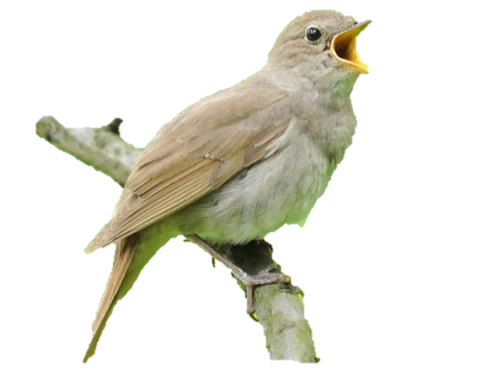 голубь
соловей
Узнай птиц
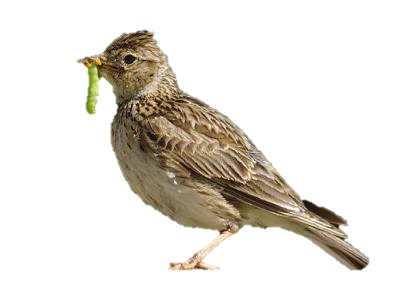 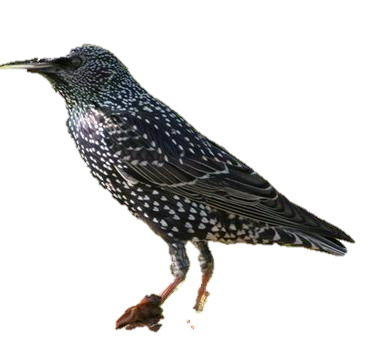 жаворонок
скворец
Узнай птиц!
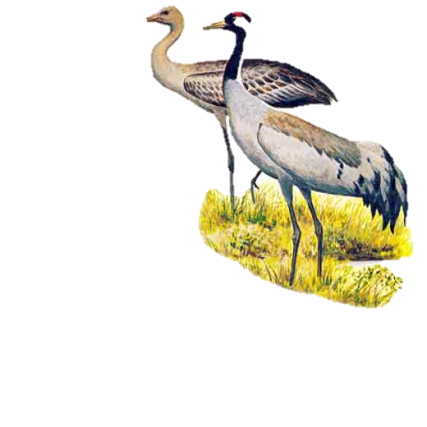 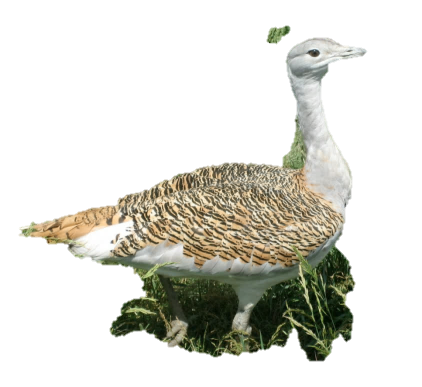 журавли
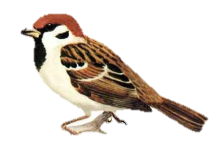 дрофа
воробей
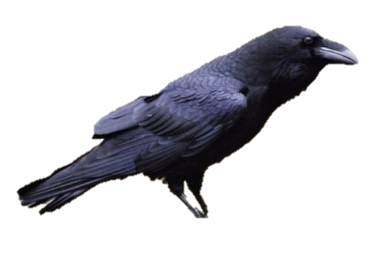 ворона
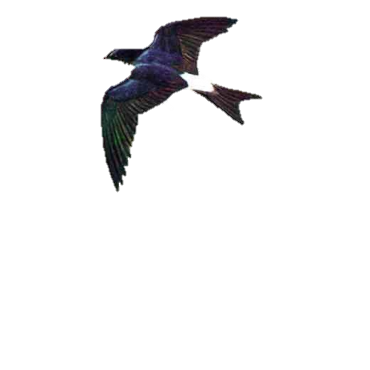 Кукушка
ласточка
Ласточка день начинает,
а соловей вечер кончает.
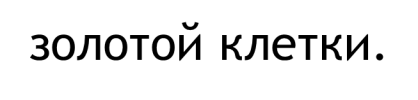 Воля птичке лучше
Лучше синица в руках,
чем журавль в небе.
Красна птица пером,
а человек умом
Перелётные птицы
Ласточка
Чибис
Жаворонок
Скворец
Журавль
Соловей
Кукушка
Спасибо за помощь !